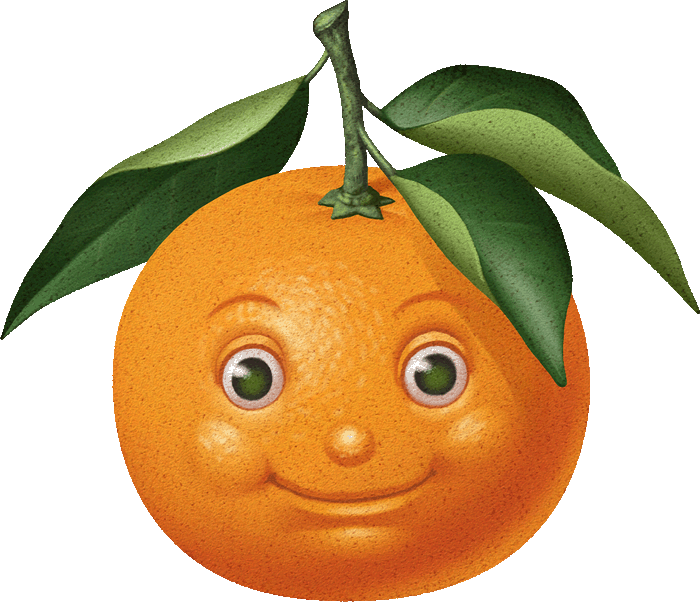 Наше здоровье!
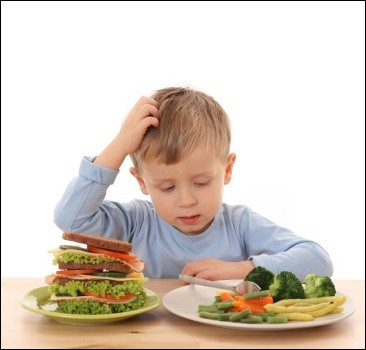 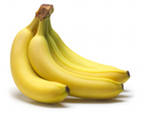 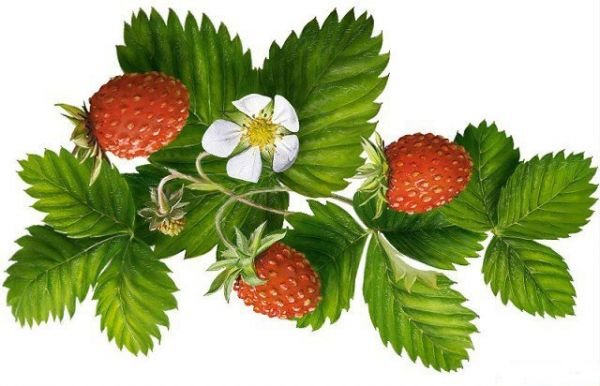 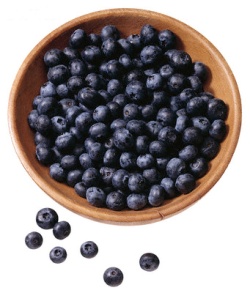 Витамин – органическое вещество, необходимое для нормальной деятельности организма, а также препарат, содержащий такие вещества.
                         Словарь Ожегова
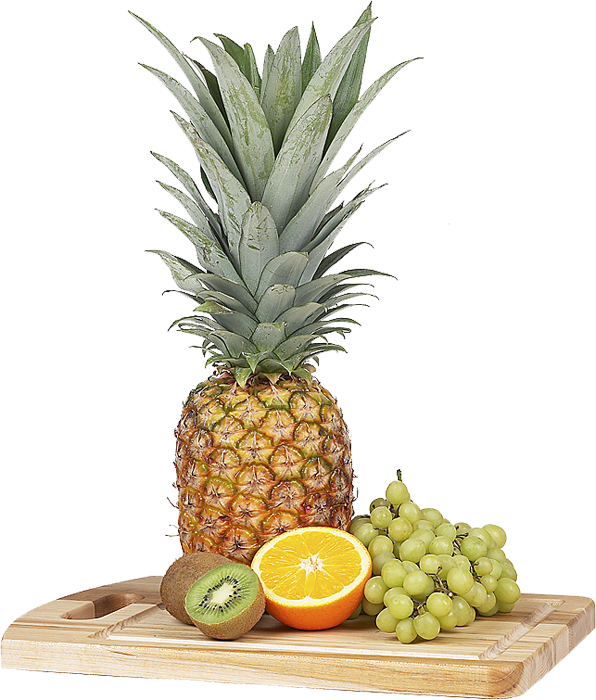 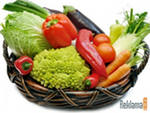 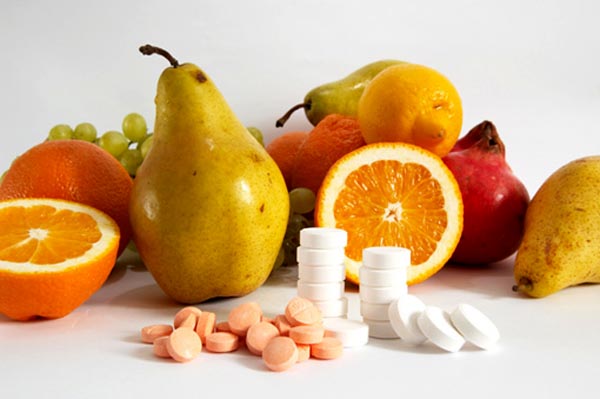 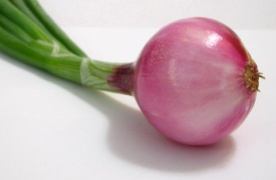 «Лук победный».
«Лук от семи недуг».
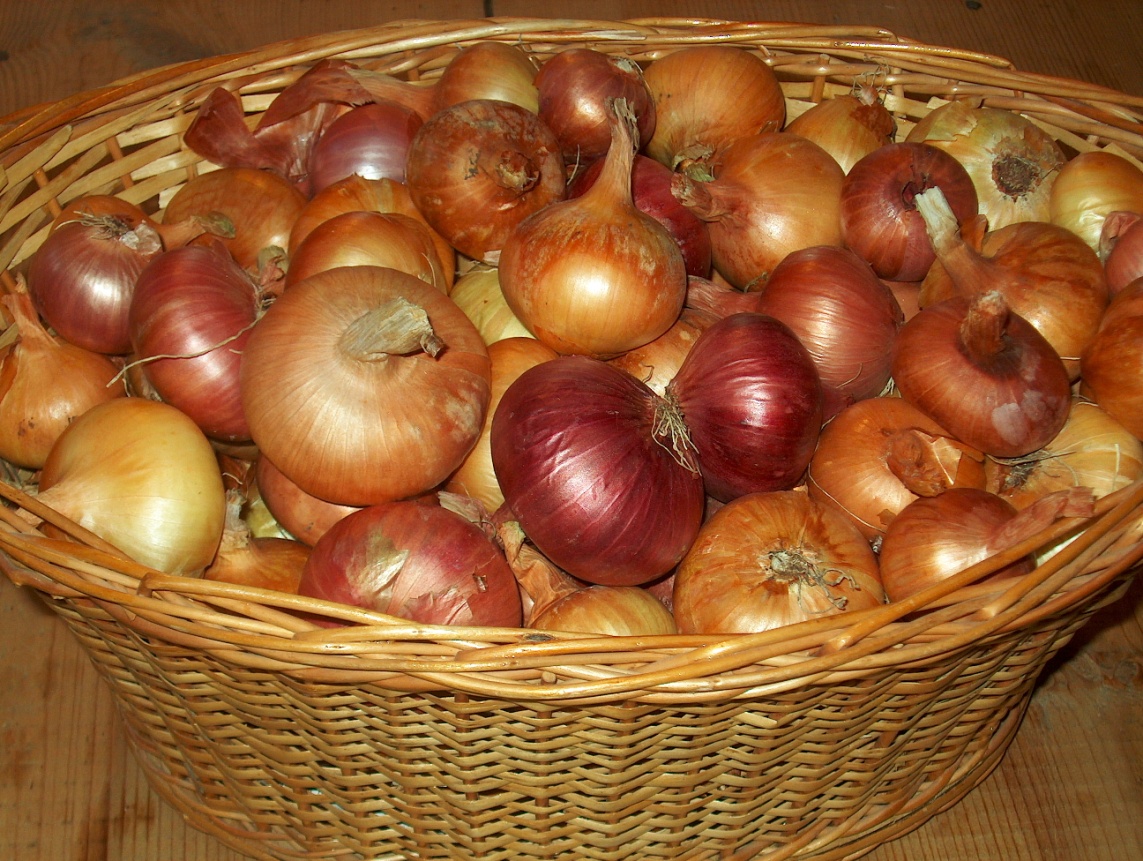 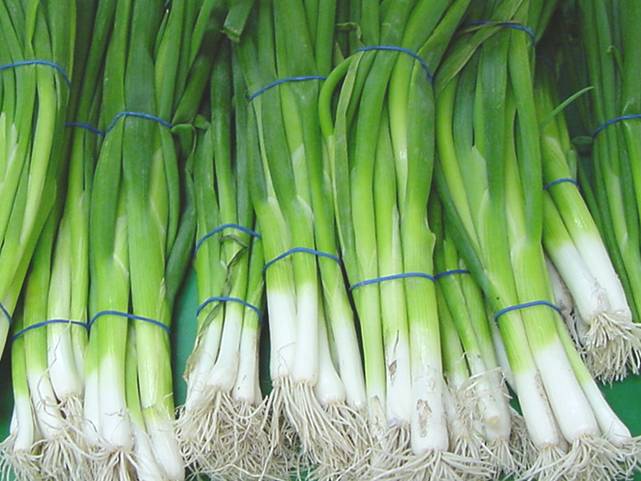 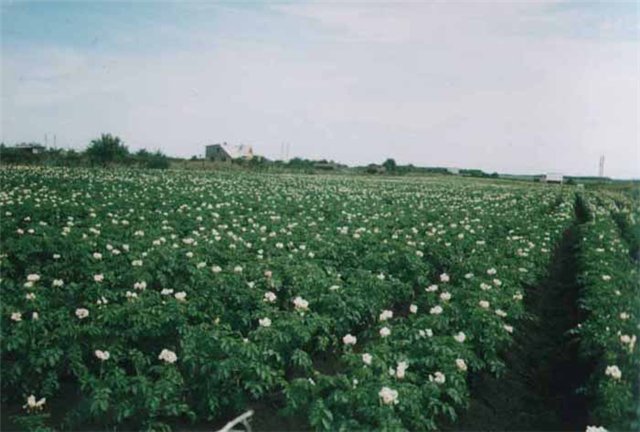 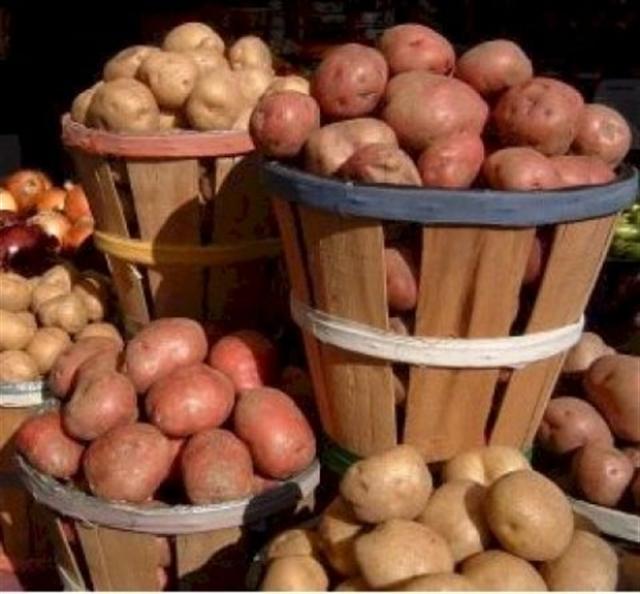 «И зелен и густ на грядке вырос куст. Покопай немножко: под кустом … ».
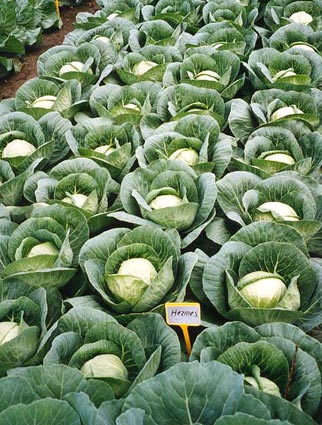 «Что за скрип, что за хруст? Это что ещё за куст?
Как же быть без хруста, если я … ».
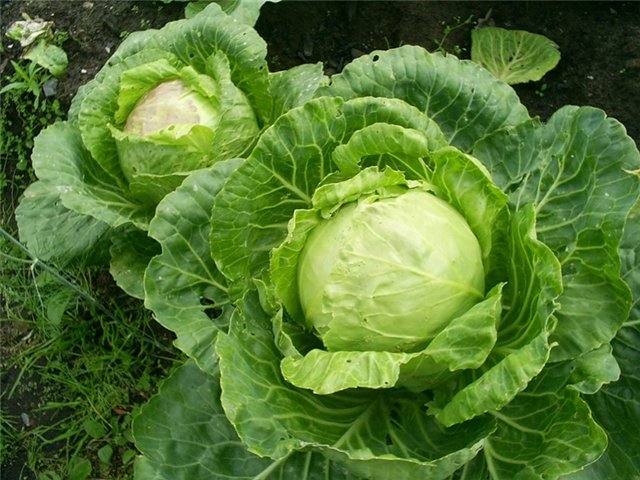 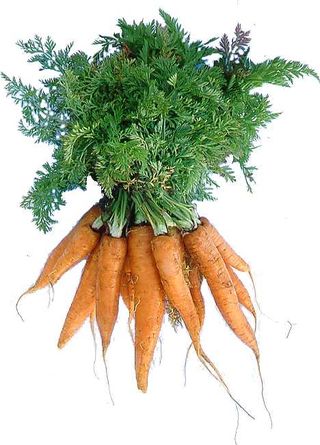 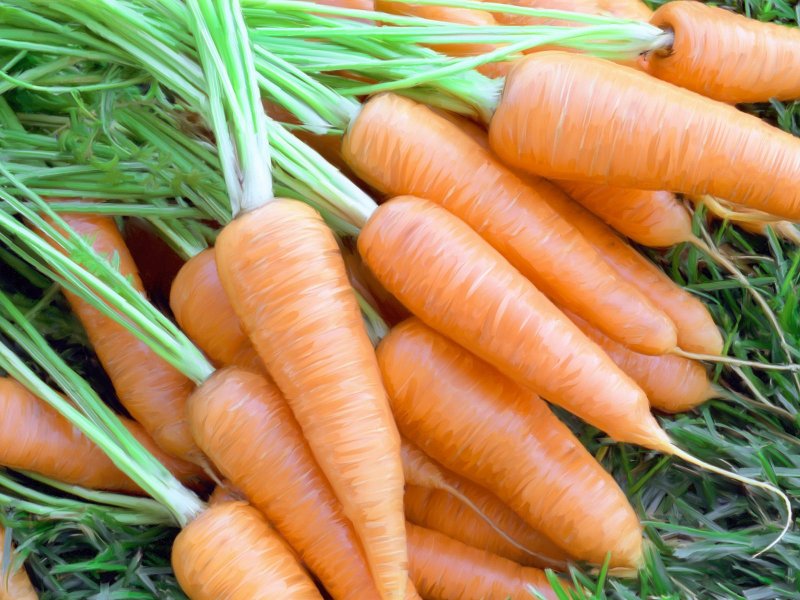 «За кудрявый хохолок лису из норки поволок.
На ощупь – очень гладкая,  на вкус – как сахар сладкая». (Морковь)
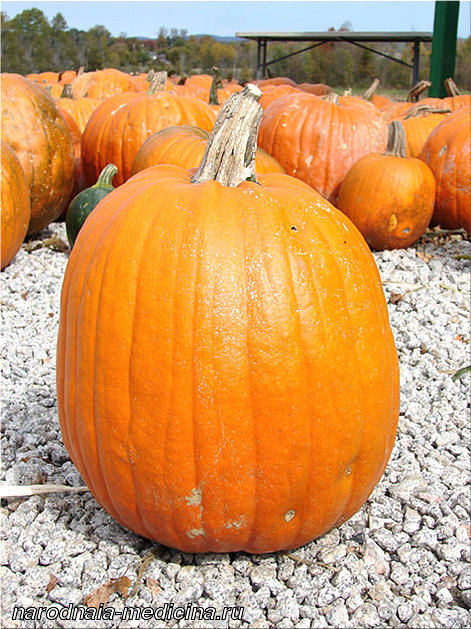 «Золотая голова велика, тяжела.  Золотая голова отдохнуть прилегла. Голова велика,  только шея тонка».
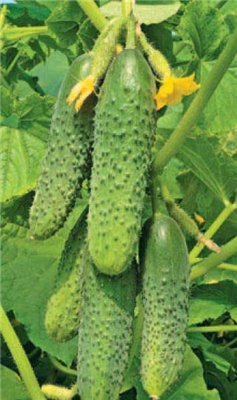 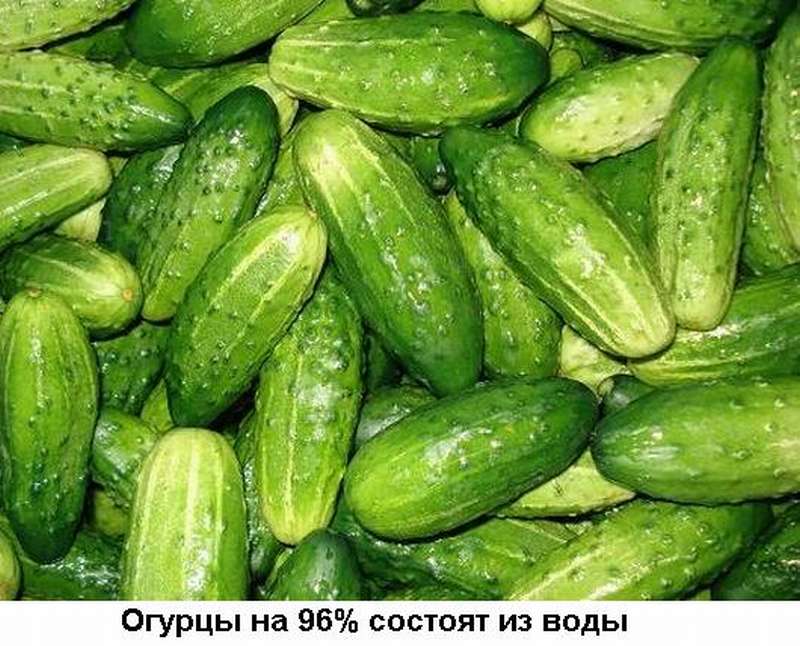 «На грядке длинный и зелёный, а в кадке жёлтый и солёный».
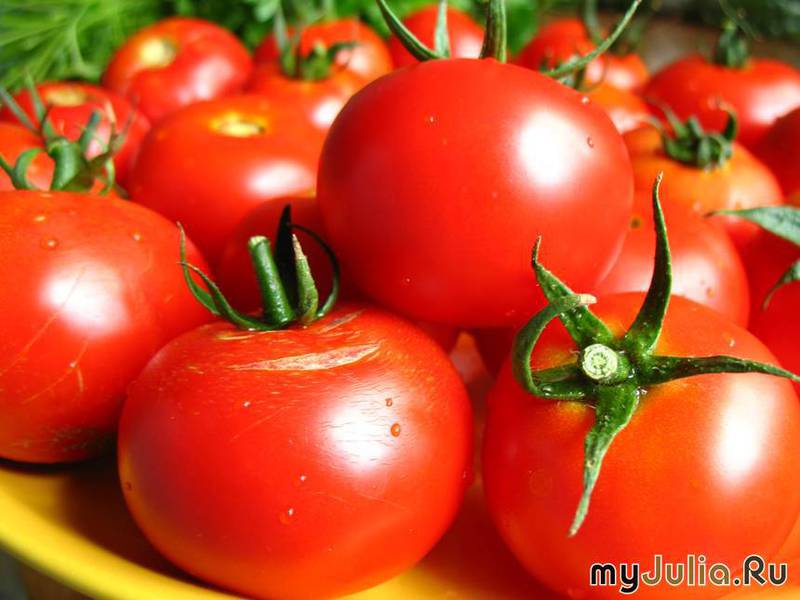 «Привязан кустик к колышку, на кустике – шары, Бока подставив солнышку, краснеют от жары»
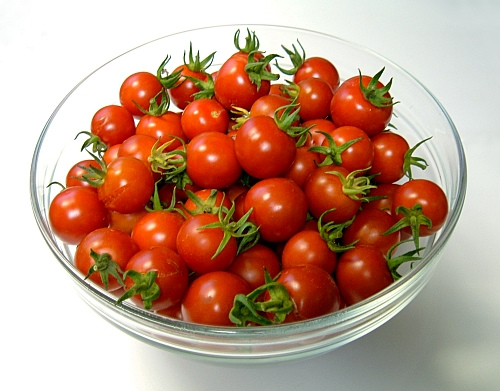 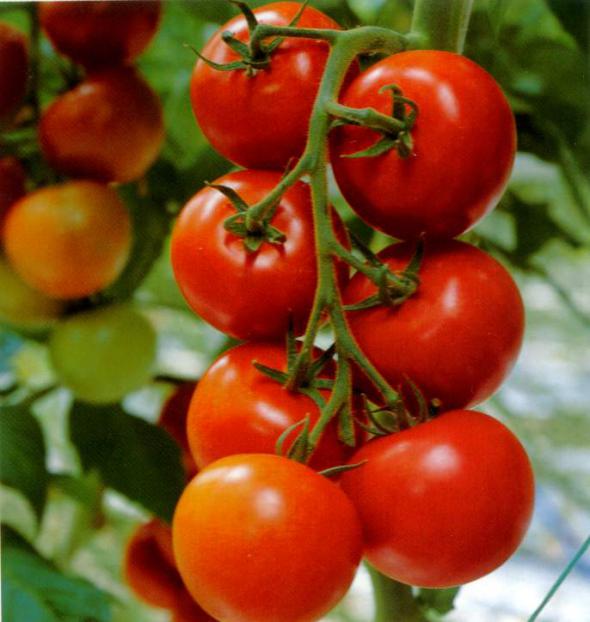 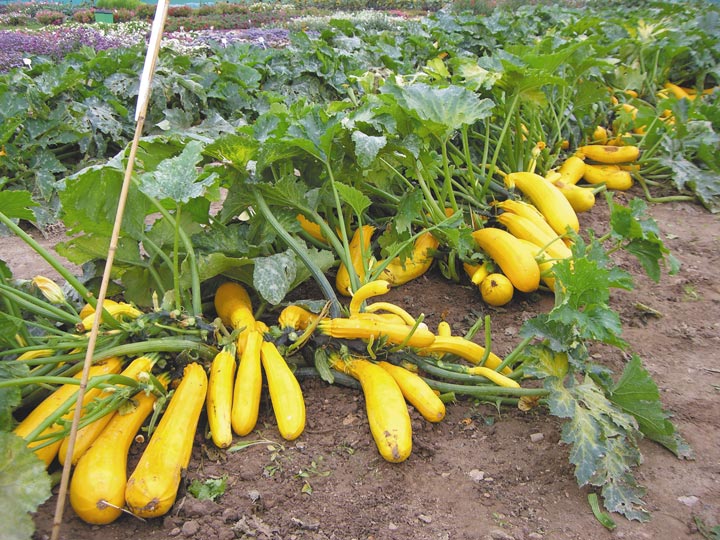 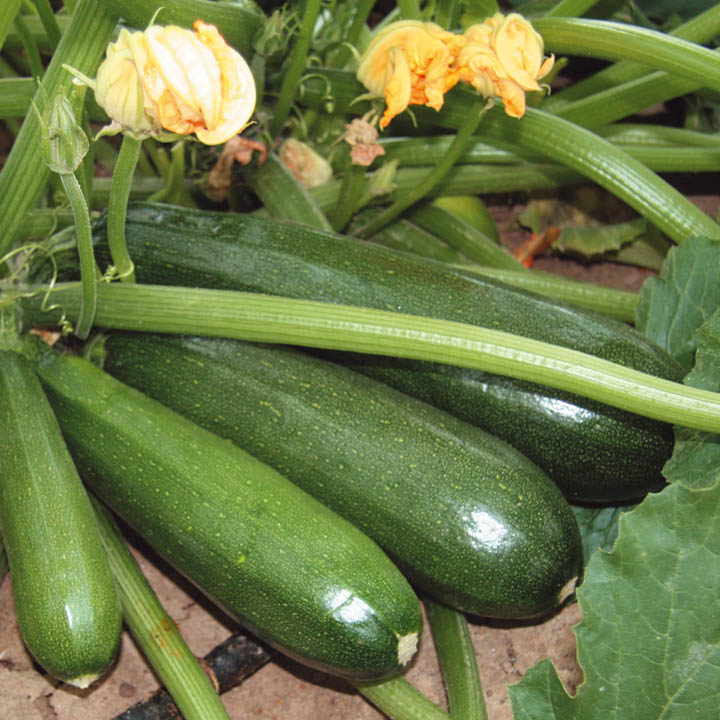 «Все узнают молодца, что растёт на грядке: он побольше огурца, толстый он и гладкий. Тоже держится за плеть… Приходите посмотреть».
«Нужнее всех из овощей
для винегретов и борщей.
Из урожая нового
 красавица  лиловая»
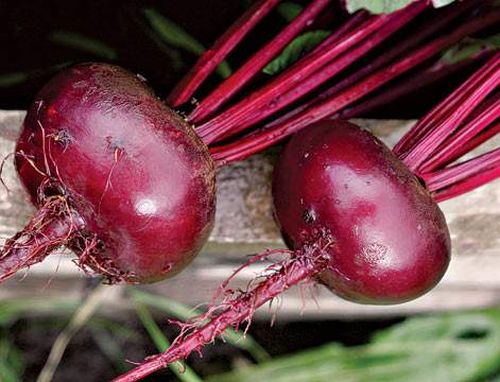 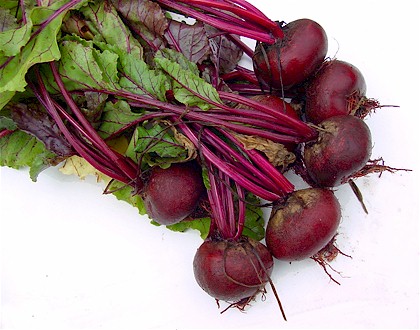 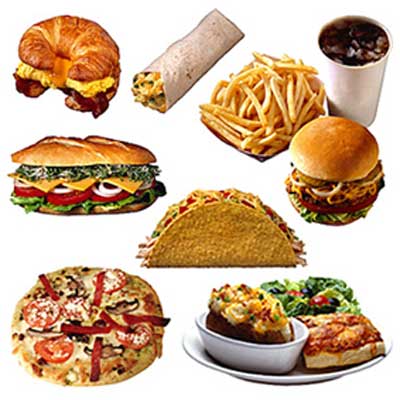 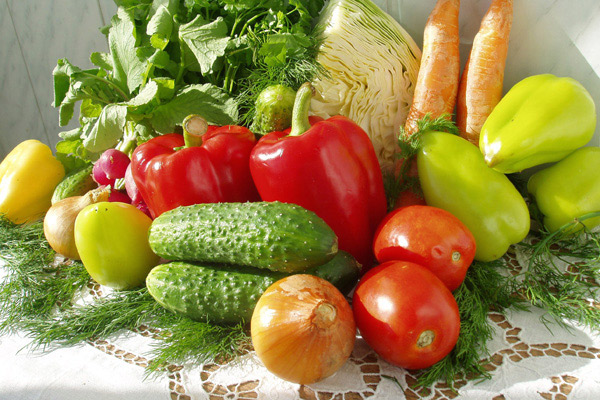 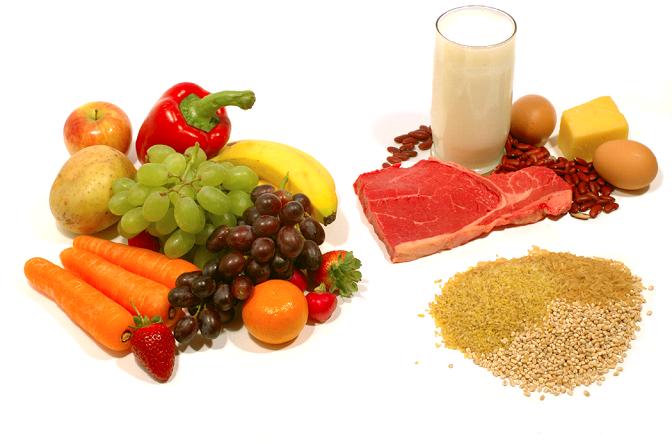 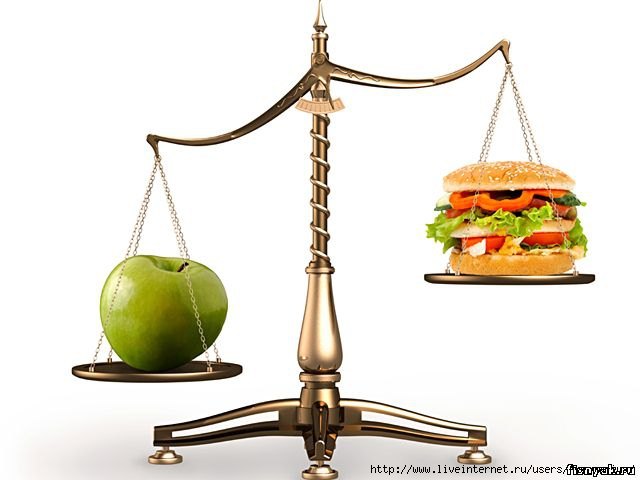